Harnessing GPU compute with C++ Accelerated Massive Parallelism
Daniel Moth
Principal Program Manager
Developer Division
Microsoft Corporation
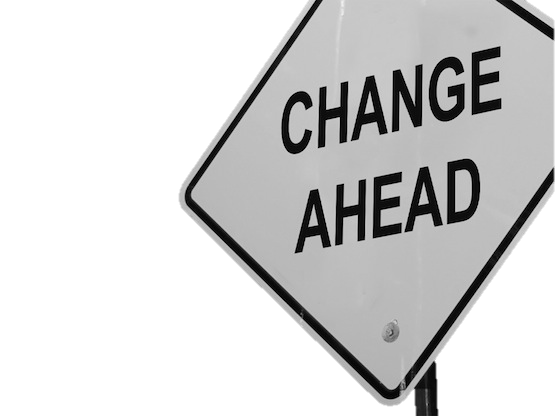 Changes in the C++ AMP Beta
restrict(direct3d) is renamed to restrict(amp). We shared that here.
Replaced grid, tiled_grid  with extent and tiled_extent instead.  We shared that here.
Added amp_graphics.h with concurrency:graphics namespace with Short Vector Types and Textures. We shared that here.
Changed default queuing _mode not to be immediate, and changed enum names slightly. We shared that here.
Added .wait(…) overloads to tile_barrier for finer grained control. We shared that here.
Replaced <writeonly<…> as option for array_view with .discard_data(). We shared that here.
Moved math functions to amp_math.h in fast_math and precise_math namespaces. We shared that here.
Replaced accelerator_restriction with .supports_double_precision + another property. We shared that here.
Removed all overloads that accepted accelerator instead use .default_view. We shared that here.
Added .set_default() to accelerator and changed how we pick the default. We shared that here.
Replaced global get_all_accelerators function with accelerator::get_all(). We shared that here.
Removed .z, .y, .x and instead use the subscript operator [0], [1], [2]. We shared that here .
Added .pad(), .truncate() to tiled_extent. We shared that here .
Added accelerator_view_removed exception to help with TDR case. We shared that here .
Added .synchronize_async() to array_view, and made the other _async() methods work. We shared that here.
Added create_marker() to accelerator_view. We shared that here .
Removed .project() on array_view and instead you can still use subscript operator. We shared that here.
Changed the signature for a couple of the atomic operations. We shared that here.
Changed the type of D3D buffer underling C++ AMP arrays (minor impact to interop). We shared that here.
Made triple-digit number of bug fixes including perf improvements.
Agenda
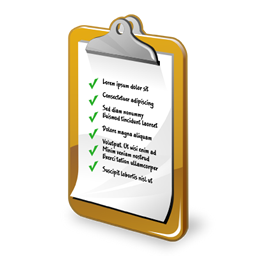 Context
Code
IDE
Summary
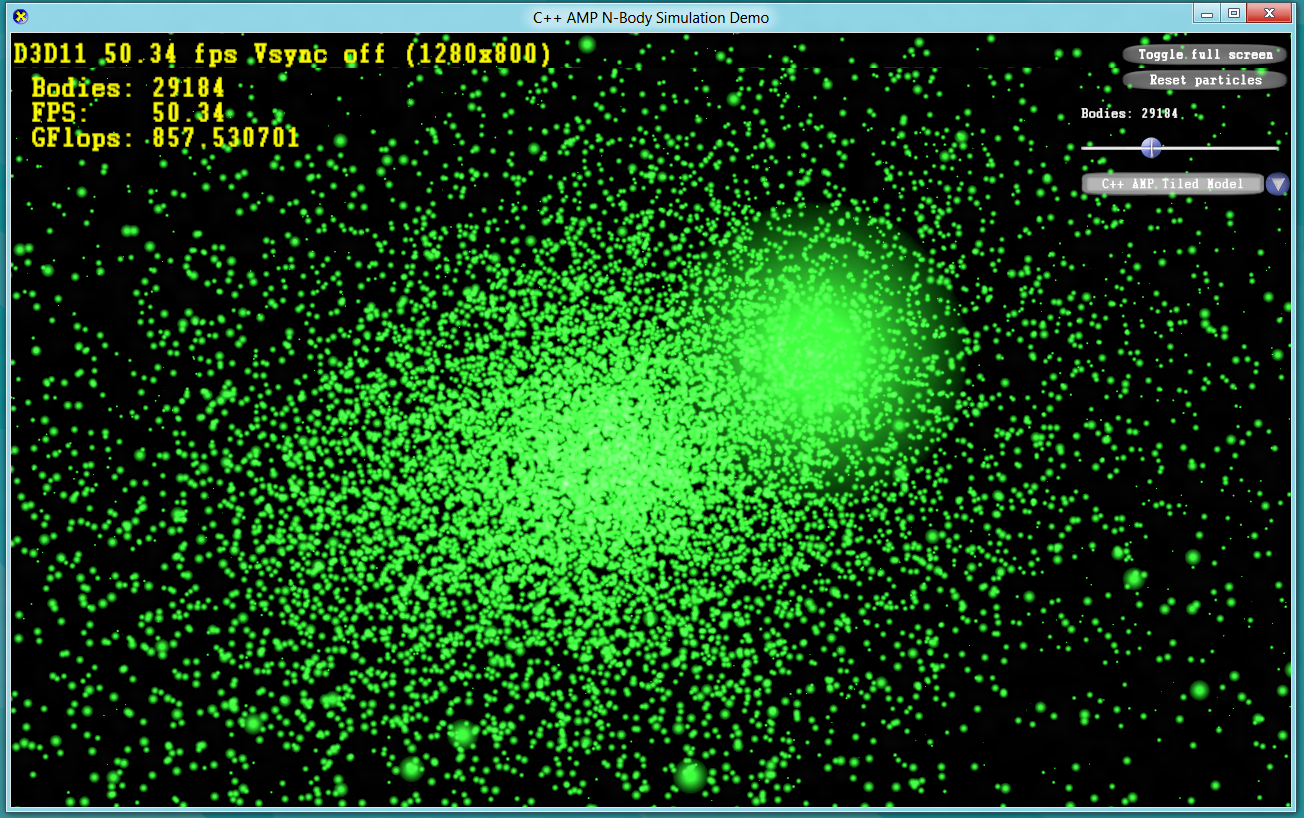 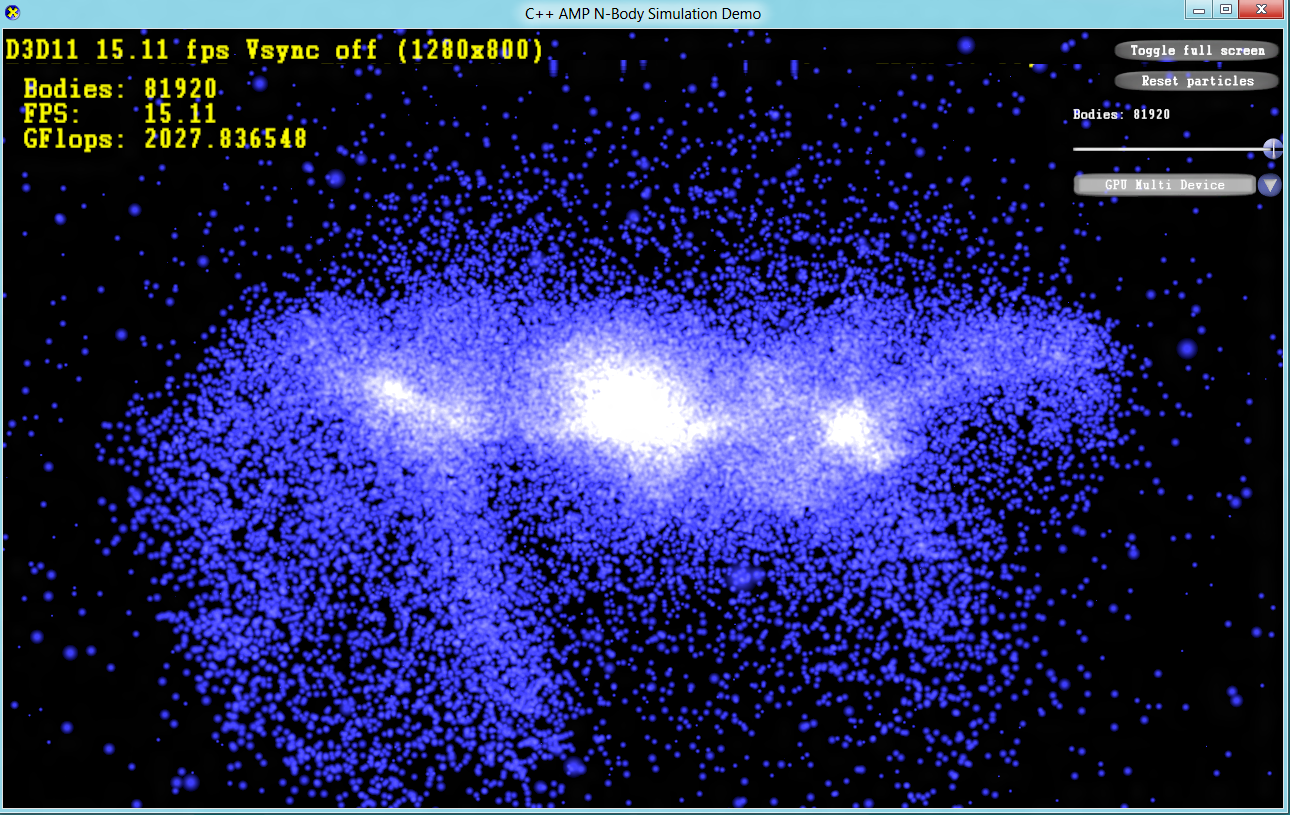 N-Body
http://blogs.msdn.com/b/nativeconcurrency/archive/2011/09/20/c-amp-n-body-simulation-sample.aspx
CPUs vs GPUs today
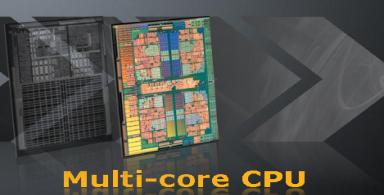 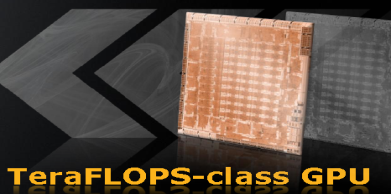 CPU
GPU
Low memory bandwidth
Higher power consumption
Medium level of parallelism
Deep execution pipelines
Random accesses
Supports general code
Mainstream programming
High memory bandwidth
Lower power consumption
High level of parallelism
Shallow execution pipelines
Sequential accesses
Supports data-parallel code
Niche programming
images source: AMD
Tomorrow…
CPUs and GPUs coming closer together…
…nothing settled in this space, things still in motion…


C++ AMP is designed as                                                          a mainstream solution                                                             not only for today,                                                                    but also for tomorrow
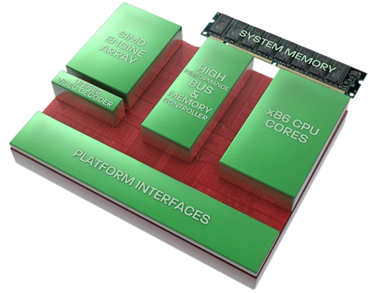 image source: AMD
C++ AMP
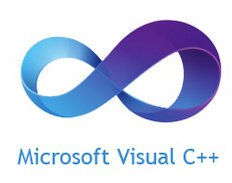 Part of Visual C++ 
Visual Studio integration
STL-like library for multidimensional data 
Builds on Direct3D
An open specification
performance
productivity
portability
http://www.danielmoth.com/Blog/C-Accelerated-Massive-Parallelism.aspx
Agenda checkpoint
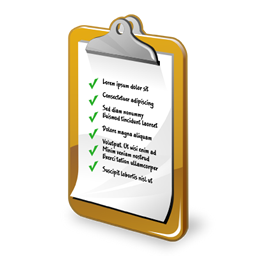 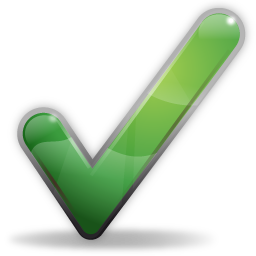 Context
Code
Simple Model
Tiled Model
(optional) More
IDE
Summary
Hello World: Array Addition
void AddArrays(int n, int * pA, int * pB, int * pSum)
{
    for (int i=0; i<n; i++) 
    {
            pSum[i] = pA[i] + pB[i];
    }
}
How do we take the serial code on the left that runs on the CPU and convert it to run on an accelerator like the GPU?
Hello World: Array Addition
void AddArrays(int n, int * pA, int * pB, int * pSum)
{




    for (int i=0; i<n; i++) 


    {
            pSum[i] = pA[i] + pB[i];
    }

}
void AddArrays(int n, int * pA, int * pB, int * pSum)
{




    for (int i=0; i<n; i++) 


        {
            pSum[i] = pA[i] + pB[i];
        }

}
#include <amp.h>
using namespace concurrency;

void AddArrays(int n, int * pA, int * pB, int * pSum)
{
    array_view<int,1> a(n, pA);
    array_view<int,1> b(n, pB);
    array_view<int,1> sum(n, pSum);
 
    parallel_for_each(
        sum.extent, 
        [=](index<1> i) restrict(amp)
        {
            sum[i] = a[i] + b[i];
        }
     );
}
Basic Elements of C++ AMP coding
void AddArrays(int n, int * pA, int * pB, int * pSum)
{
    array_view<int,1> a(n, pA);
    array_view<int,1> b(n, pB);
    array_view<int,1> sum(n, pSum);
 
    parallel_for_each(
	sum.extent, 
	[=](index<1> i) restrict(amp) 
	{
	        sum[i] = a[i] + b[i];
    	}
     );
}
parallel_for_each: execute the lambda on the accelerator once per thread
restrict(amp): tells the compiler to check that this code conforms to C++ AMP language restrictions
array_view: wraps the data to operate on the accelerator
extent: the number and shape of threads to execute the lambda
array_view variables captured and associated data copied to accelerator (on demand)
index: the thread ID that is running the lambda, used to index into data
extent<N> and index<N>
index<2> i(0,2);
index<3> i(2,0,1);
index<N>  - an N-dimensional point
extent<N> - # of units in each dimension of an N-dim space






rank N can be any number <=128
index<1> i(2);
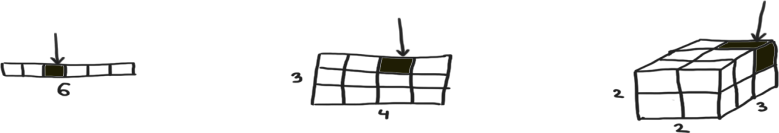 extent<2> e(3,4);
extent<3> e(3,2,2);
extent<1> e(6);
http://www.danielmoth.com/Blog/concurrencyindex-From-Amph.aspx
http://www.danielmoth.com/Blog/concurrencyextent-From-Amph.aspx
array_view<T,N>
View on existing data on the CPU or GPU
Dense in least significant dimension
Of element T and rank N
Requires extent
Rectangular
Access anywhere (implicit sync)
vector<int> v(10);
extent<2> e(2,5);
   array_view<int,2> a(e, v);
index<2> i(1,3); 

int o = a[i]; // or a[i] = 16;
//or int o = a(1, 3);
//above two lines can also be written
//array_view<int,2> a(2,5,v);
http://www.danielmoth.com/Blog/array-And-Arrayview-From-Amph.aspx
parallel_for_each
Executes the kernel for each point in the extent
As-if synchronous in terms of visible side-effects
parallel_for_each( 
	e,    //e is of type extent<N>
	[ ](index<N> idx) restrict(amp) 
	{
	      // kernel code
	}
);
http://www.danielmoth.com/Blog/parallelforeach-From-Amph-Part-1.aspx
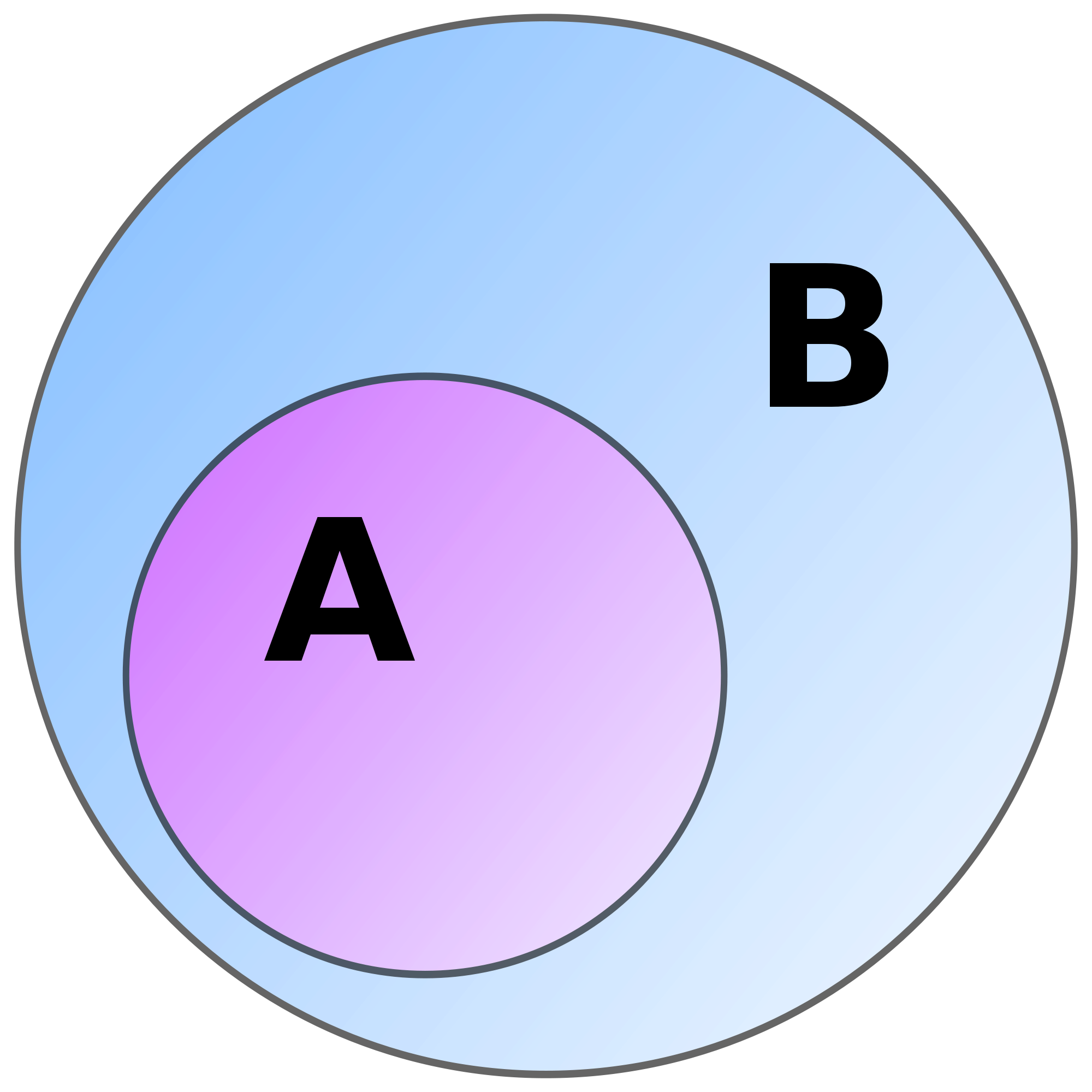 restrict( . . . )
Applies to functions (including lambdas)

restrict(…) informs the compiler to enforce language restrictions
e.g., target-specific restrictions, optimizations, special code-gen

In 1st release we are only implementing two options
cpu  – the implicit default
amp – checks that the function conforms to C++ AMP restrictions
http://blogs.msdn.com/b/nativeconcurrency/archive/2011/09/05/restrict-a-key-new-language-feature-introduced-with-c-amp.aspx
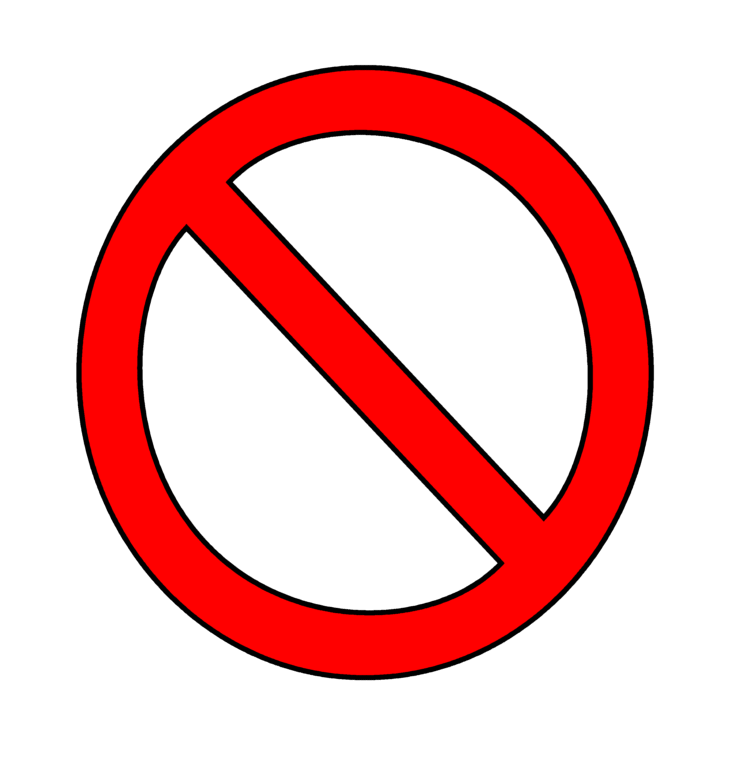 restrict(amp) restrictions
Can only call other restrict(amp) functions
All functions must be inlinable
Only amp-supported types
int, unsigned int, float, double, bool¹ 
structs & arrays of these types
Pointers and References
Lambdas cannot capture by reference¹, nor capture pointers
References and single-indirection pointers supported only as local variables and function arguments
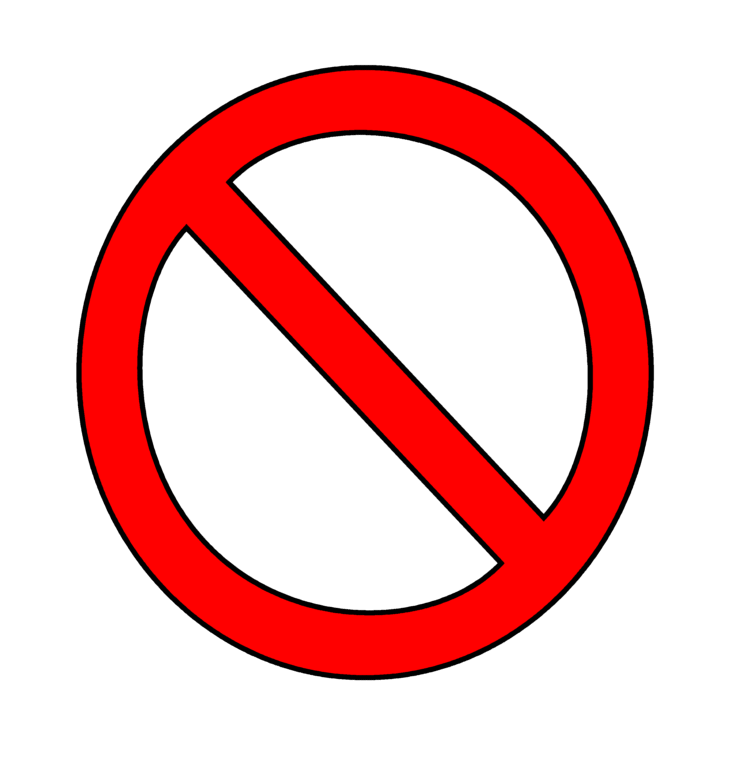 restrict(amp) restrictions
No 
recursion
'volatile'
virtual functions
pointers to functions
pointers to member functions
pointers in structs
pointers to pointers
bitfields
No 
goto or labeled statements
throw, try, catch
globals or statics
dynamic_cast or typeid
asm declarations
varargs
unsupported types
e.g. char, short, long double
http://blogs.msdn.com/b/nativeconcurrency/archive/2011/12/19/restrict-amp-restrictions-part-0-of-n-introduction.aspx
Example: restrict overloading
double cos( double d );                       		// 1a: cpu code
double cos( double d ) restrict(amp);    	// 1b: amp code
double bar( double d ) restrict(cpu,amp); 	// 2  : common subset of both

void some_method(array_view<double,2>& c) {
    parallel_for_each( c.extent, [=](index<2> idx) restrict(amp) 
    {
       //…
       double d0 = c[idx];
       double d1 = bar(d0);	// ok, bar restrictions include amp
       double d2 = cos(d0);	// ok, chooses amp overload
       //…
    });
}
Example: Matrix Multiplication
void MatrixMultiplyAMP( vector<float>& vC, 
    const vector<float>& vA, 
    const vector<float>& vB, int M, int N, int W )
{
   array_view<const float,2> a(M,W,vA),b(W,N,vB);
   array_view<float,2> c(M,N,vC);
   c.discard_data();
   parallel_for_each(c.extent,
       [=](index<2> idx) restrict(amp) {
             int row = idx[0]; int col = idx[1];
      float sum = 0.0f;
      for(int i = 0; i < W; i++) 
         sum += a(row, i) * b(i, col);
      c[idx] = sum;
       }
    );
}
void MatrixMultiplySerial( vector<float>& vC, 
    const vector<float>& vA, 
    const vector<float>& vB, int M, int N, int W )
{




   for (int row = 0; row < M; row++) {
      for (int col = 0; col < N; col++){
         float sum = 0.0f;
         for(int i = 0; i < W; i++)
            sum += vA[row * W + i] * vB[i * N + col];
         vC[row * N + col] = sum;
      }
   }
}
accelerator, accelerator_view
accelerator 
e.g. DX11 GPU
e.g. WARP, REF
e.g. CPU


accelerator_view
a context for scheduling and memory management
Host
Accelerator (e.g. discrete GPU)
CPUs
GPU
PCIe
GPU
System memory
GPU
GPU
http://www.danielmoth.com/Blog/concurrencyaccelerator.aspx http://www.danielmoth.com/Blog/concurrencyacceleratorview.aspx
Example: accelerator
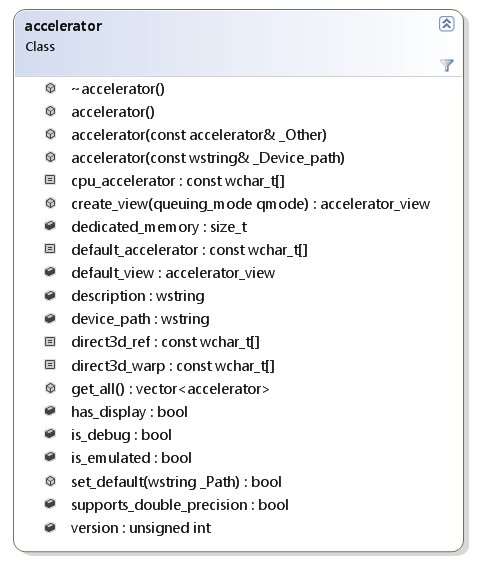 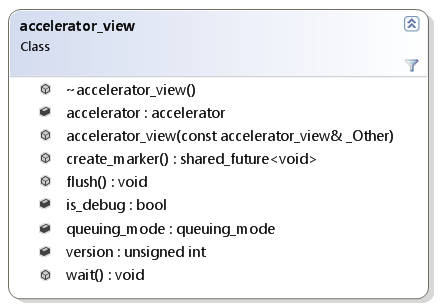 // enumerate all accelerators
vector<accelerator> accs = accelerator::get_all();
 
// choose one based on your criteria
accelerator acc = accs[0];

// launch a kernel on it
parallel_for_each(acc.default_view, my_extent, [=]…);
array<T,N>
Multi-dimensional array of rank N with element T
Container whose storage lives on a specific accelerator
Capture by reference [&] in the lambda
Explicit copy
Nearly identical interface to array_view<T,N>
parallel_for_each(e, [&](index<2> idx) restrict(amp) 
{
      a[idx] += 1;
});
copy(a, v.begin());
vector<int> v(8 * 12);
extent<2> e(8,12);
accelerator acc = …
array<int,2> a(e, acc.default_view);
copy_async(v.begin(), v.end(), a);
http://www.danielmoth.com/Blog/array-And-Arrayview-From-Amph.aspx
C++ AMP at a Glance (so far)
restrict(amp, cpu)
parallel_for_each
class accelerator_view
class accelerator
class extent<N>
class index<N>
class array_view<T,N>
class array<T,N>
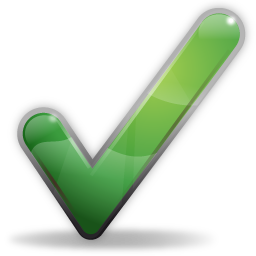 [Speaker Notes: Simple model done, now moving to tiled model]
Hardware from a Developer Perspective
…
…
thread
…
…
…
…
…
…
Per Thread Registers
Global Memory
Not showing:
Constant memory
Memory controllers
Schedulers
Other caches
Multi-GPU case
Hardware from a Developer Perspective
…
…
tile of threads
…
…
…
…
…
…
Per Thread Registers
Per Thread Registers
Global Memory
Not showing:
Constant memory
Memory controllers
Schedulers
Other caches
Multi-GPU case
Hardware from a Developer Perspective
…
…
…
…
…
…
…
…
Per Thread Registers
Per Thread Registers
Programmable Cache
Programmable Cache
tile_static variables shared by threads in the same tile
Global Memory
Not showing:
Constant memory
Memory controllers
Schedulers
Other caches
Multi-GPU case
parallel_for_each: tiled overload
array_view<int,1> data(12, my_data);

parallel_for_each(data.extent, 
    [=] (index<1> idx) restrict(amp) 
    { … });
Schedule threads in tiles
Gain ability to use tile static memory




parallel_for_each overload for tiles accepts
tiled_extent<D0> or tiled_extent<D0, D1> or tiled_extent<D0, D1, D2>
a lambda which accepts
tiled_index<D0> or tiled_index<D0, D1> or tiled_index<D0, D1, D2>
parallel_for_each(data.extent.tile<6>(), 
    [=] (tiled_index<6> t_idx) restrict(amp) 
    { … });
tiled_extent (from extent)
tiled_index
Given 




When the lambda is executed by
t_idx.global 		// index<2> (1,3)
t_idx.local 		// index<2> (1,1)
t_idx.tile 		// index<2> (0,1)
t_idx.tile_origin 	// index<2> (0,2)
array_view<int,2> data(2, 6, p_my_data);
parallel_for_each(
    data.extent.tile<2,2>(), 
    [=] (tiled_index<2,2> t_idx)… { … });
T
T
tile_static
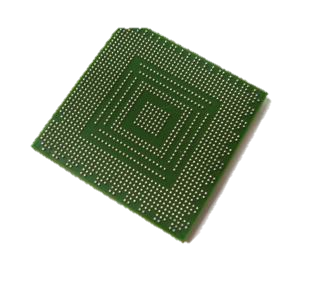 The tile_static storage class 
Second addition to the C++ language
Reflects hardware memory hierarchy

Within the tiled parallel_for_each lambda we can use
tile_static for local variables
indicates that the variable is allocated in fast cache memory
i.e. shared by each thread in a tile of threads
only applicable in restrict(amp) functions
http://blogs.msdn.com/b/nativeconcurrency/archive/2012/01/11/restrict-amp-restrictions-part-10-of-n-tile-static.aspx
tile_static storage class
imagine the code here
tile_static storage class
[Speaker Notes: Code has bug! Fixed with barrier next…]
tile_barrier
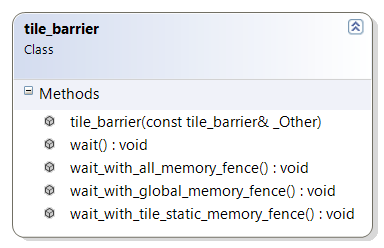 class tile_barrier
synchronize all threads within a tile
e.g. t_idx.barrier.wait();

Plus 
Fences (without barriers)
all_memory_fence, global_memory_fence, tile_static_memory_fence
Atomics
atomic_exchange, atomic_compare_exchange, atomic_fetch_*
http://blogs.msdn.com/b/nativeconcurrency/archive/2011/12/24/tile-barrier-in-c-amp.aspx
http://blogs.msdn.com/b/nativeconcurrency/archive/2012/01/04/c-amp-s-atomic-operations.aspx
tile_barrier class
Example: Matrix Multiplication (tiled) – part 1
void MatrixMultSimple(vector<float>& vC, const vector<float>& vA, const vector<float>& vB, int M, int N, int W )
{

    array_view<const float,2> a(M, W, vA), b(W, N, vB);
    array_view<float,2> c(M,N,vC);  c.discard_data();        
    parallel_for_each(c.extent, 
        [=] (index<2> idx) restrict(amp)  
        {
            int row = idx[0]; 
            int col = idx[1];

            float sum = 0.0f;
            for(int k = 0; k < W; k++)
                sum += a(row, k) * b(k, col);

            c[idx] = sum;
        } );
}
void MatrixMultTiled(vector<float>& vC, const vector<float>& vA, const vector<float>& vB, int M, int N, int W )
{
    static const int TS = 16;
    array_view<const float,2> a(M, W, vA), b(W, N, vB);
    array_view<float,2> c(M,N,vC);  c.discard_data();      
    parallel_for_each(c.extent.tile< TS, TS >(), 
        [=] (tiled_index< TS, TS> t_idx) restrict(amp)  
        {
            int row = t_idx.global[0]; 
            int col =   t_idx.global[1];

            float sum = 0.0f;
            for(int k = 0; k < W; k++)
                sum += a(row, k) * b(k, col);

            c[t_idx.global] = sum;
        } );
}
Example: Matrix Multiplication (tiled) – part 2
void MatrixMultSimple(vector<float>& vC, const vector<float>& vA, const vector<float>& vB, int M, int N, int W )
{
    static const int TS = 16;
    array_view<const float,2> a(M, W, vA), b(W, N, vB);
    array_view<float,2> c(M,N,vC);  c.discard_data();        
    parallel_for_each(c.extent.tile< TS, TS >(), 
        [=] (tiled_index< TS, TS> t_idx) restrict(amp)  {
            int row = t_idx.global[0]; int col = t_idx.global[1];
            
            float sum = 0.0f;





            for(int k = 0; k < W; k++)
                sum += a(row, k) * b(k, col);
    

            c[t_idx.global] = sum;
        } );
}
void MatrixMultTiled(vector<float>& vC, const vector<float>& vA, const vector<float>& vB, int M, int N, int W )
{
    static const int TS = 16;
    array_view<const float,2> a(M, W, vA), b(W, N, vB);
    array_view<float,2> c(M,N,vC);  c.discard_data();      
    parallel_for_each(c.extent.tile< TS, TS >(), 
        [=] (tiled_index< TS, TS> t_idx) restrict(amp)  {
            int row = t_idx.local[0]; int col = t_idx.local[1];
            tile_static float locA[TS][TS], locB[TS][TS];
            float sum = 0.0f;
            for (int i = 0; i < W; i += TS) {                
                locA[row][col] = a(t_idx.global[0], col + i);
                locB[row][col] = b(row + i, t_idx.global[1]);
                t_idx.barrier.wait();
        
                for (int k = 0; k < TS; k++)
                    sum += locA[row][k] * locB[k][col];            
                t_idx.barrier.wait();
             }
            c[t_idx.global] = sum;
        } );
}
imagine the code here
Phase  1
Phase  2
Example: Matrix Multiplication (tiled) – part 2
void MatrixMultSimple(vector<float>& vC, const vector<float>& vA, const vector<float>& vB, int M, int N, int W )
{
    static const int TS = 16;
    array_view<const float,2> a(M, W, vA), b(W, N, vB);
    array_view<float,2> c(M,N,vC);  c.discard_data();        
    parallel_for_each(c.extent.tile< TS, TS >(), 
        [=] (tiled_index< TS, TS> t_idx) restrict(amp)  {
            int row = t_idx.global[0]; int col = t_idx.global[1];
            
            float sum = 0.0f;





            for(int k = 0; k < W; k++)
                sum += a(row, k) * b(k, col);
    

            c[t_idx.global] = sum;
        } );
}
void MatrixMultTiled(vector<float>& vC, const vector<float>& vA, const vector<float>& vB, int M, int N, int W )
{
    static const int TS = 16;
    array_view<const float,2> a(M, W, vA), b(W, N, vB);
    array_view<float,2> c(M,N,vC);  c.discard_data();      
    parallel_for_each(c.extent.tile< TS, TS >(), 
        [=] (tiled_index< TS, TS> t_idx) restrict(amp)  {
            int row = t_idx.local[0]; int col = t_idx.local[1];
            tile_static float locA[TS][TS], locB[TS][TS];
            float sum = 0.0f;
            for (int i = 0; i < W; i += TS) {                
                locA[row][col] = a(t_idx.global[0], col + i);
                locB[row][col] = b(row + i, t_idx.global[1]);
                t_idx.barrier.wait();
        
                for (int k = 0; k < TS; k++)
                    sum += locA[row][k] * locB[k][col];            
                t_idx.barrier.wait();
             }
            c[t_idx.global] = sum;
        } );
}
Phase  1
Phase  2
C++ AMP at a Glance
restrict(amp, cpu)
parallel_for_each
class accelerator_view
class accelerator
class extent<N>
class index<N>
class array_view<T,N>
class array<T,N>
tile_static storage class
class tiled_extent< , , >
class tiled_index< , , >
class tile_barrier
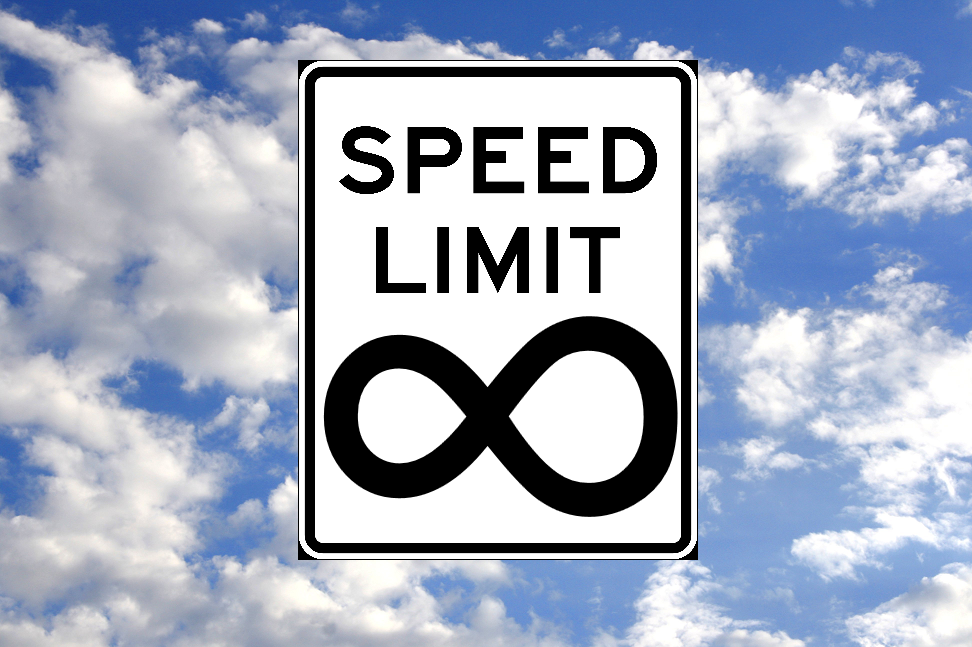 [Speaker Notes: Tiled model done, now moving to (optional) more section]
Error handling
/* Trying to use REF emulator on a machine that does not have it installed, throws runtime_exception */
 try
 {
   accelerator a(accelerator::direct3d_ref);
 }
 catch(runtime_exception& ex)
{ 
  std::cout << ex.what() << std::endl;
}
Some APIs can throw
e.g. parallel_for_each


Exceptions
concurrency::runtime_exception
concurrency::out_of_memory
concurrency::unsupported_feature
concurrency::invalid_compute_domain
concurrency::accelerator_view_removed
http://blogs.msdn.com/b/nativeconcurrency/archive/2012/01/27/c-amp-runtime-exceptions.aspx
<amp_math.h>
concurrency::fast_math
Wrap HLSL intrinsics
35 functions
Single-precision only
Sacrifice accuracy for speed

concurrency::precise_math
68 functions
Require full double precision
even for single precision functions
#include <amp.h> 
#include <amp_math.h> 
using namespace concurrency; 
using namespace concurrency::fast_math;
  // using namespace concurrency::precise_math;
int main() { 
    float a = 2.2f, b = 3.5f; 
    float result = pow(a,b); 
    std::vector<float> v(1); 
    array_view<float> av(1,v); 
    parallel_for_each(av.extent, [=](index<1> idx) restrict(amp) 
    { 
        av[idx] = pow(a,b);
    });
}
http://blogs.msdn.com/b/nativeconcurrency/archive/2012/02/08/math-library-for-c-amp.aspx
<amp_graphics.h>, concurrency::graphics
norm/unorm scalar type
Short vector types (int_3, float_4, norm_2, etc.)
Swizzle expressions: myvec.yzx = int_3(1, 2, 3);

Textures – efficient access to 1d, 2d, 3d data
Element type is scalar or SVT of rank 1, 2 or 4
DX limitations apply
Different encodings supported
Interop with DX texture resources
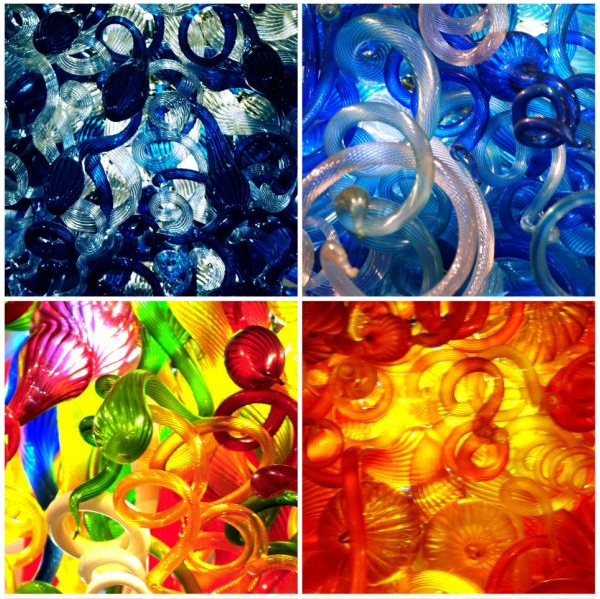 http://blogs.msdn.com/b/nativeconcurrency/archive/2012/01/25/concurrency-graphics-in-c-amp.aspx
[Speaker Notes: No sampling in this release
DX limitations apply
Read/write but typically not both at the same kernel
16K limit on extent in each dimension
Different encodings supported
Specify #bits per scalar element]
DirectX Integration, concurrency::direct3d
Weave C++ AMP code and data with DX-based applications
Leave data on the GPU for rendering




Example: n-body simulation
Populates an array of particular positions using parallel_for_each
Then read it in a vertex shader
20 intrinsics (bit manipulation, min, max, etc.)
http://blogs.msdn.com/b/nativeconcurrency/archive/2011/12/29/interoperability-between-direct-3d-and-c-amp.aspx
http://blogs.msdn.com/b/nativeconcurrency/archive/2012/02/24/direct3d-namespace-and-hlsl-intrinsics-in-c-amp.aspx
Agenda checkpoint
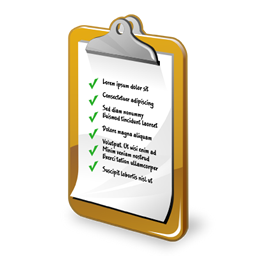 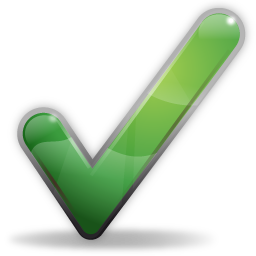 Context
Code
IDE
Summary
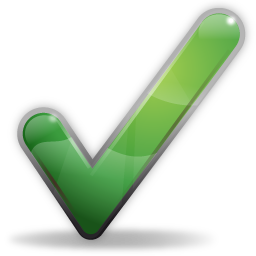 Visual Studio 11
Organize
Edit
Design
Build
Browse
Debug
Profile
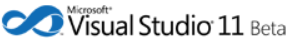 Visual Studio 11
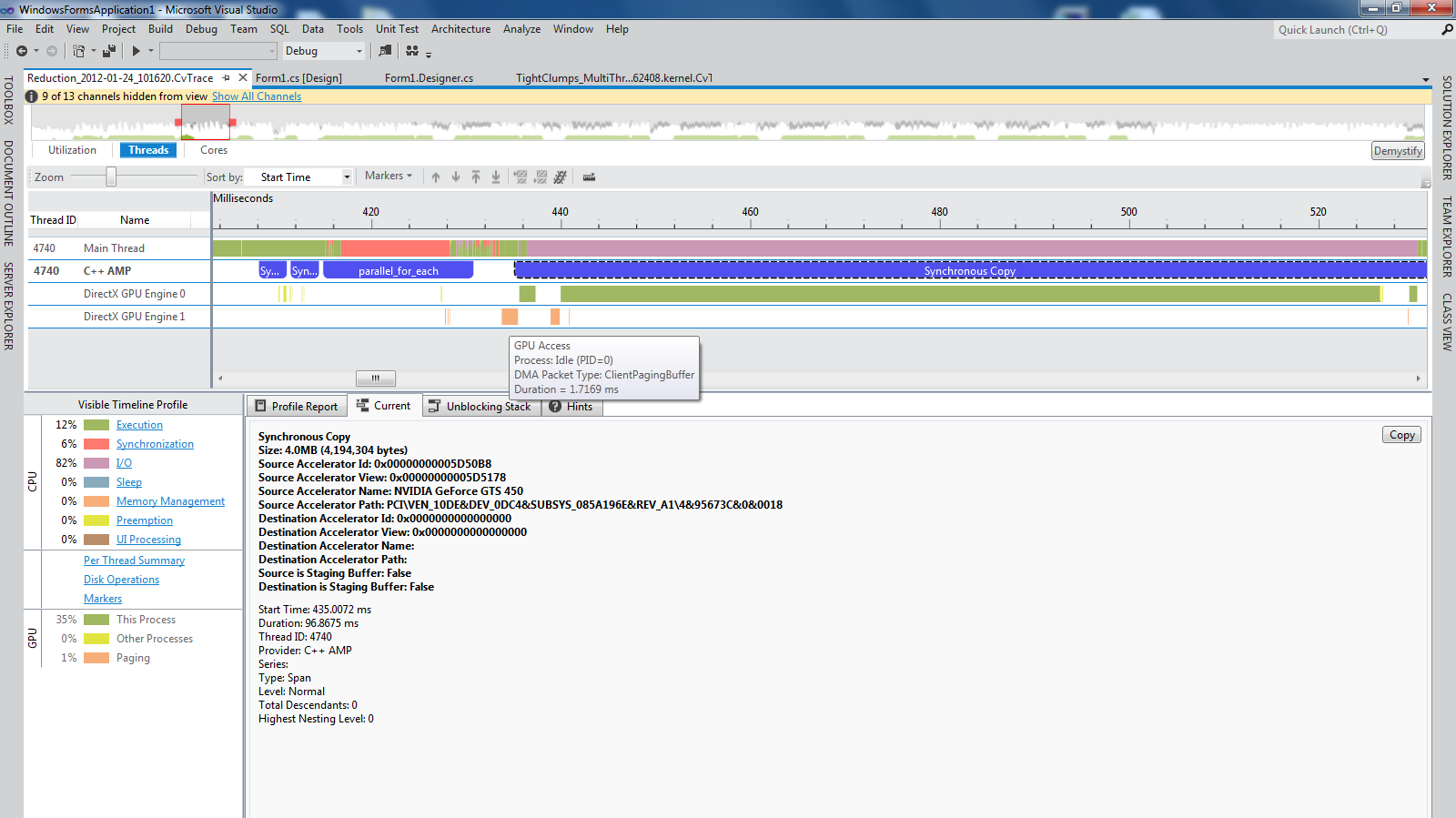 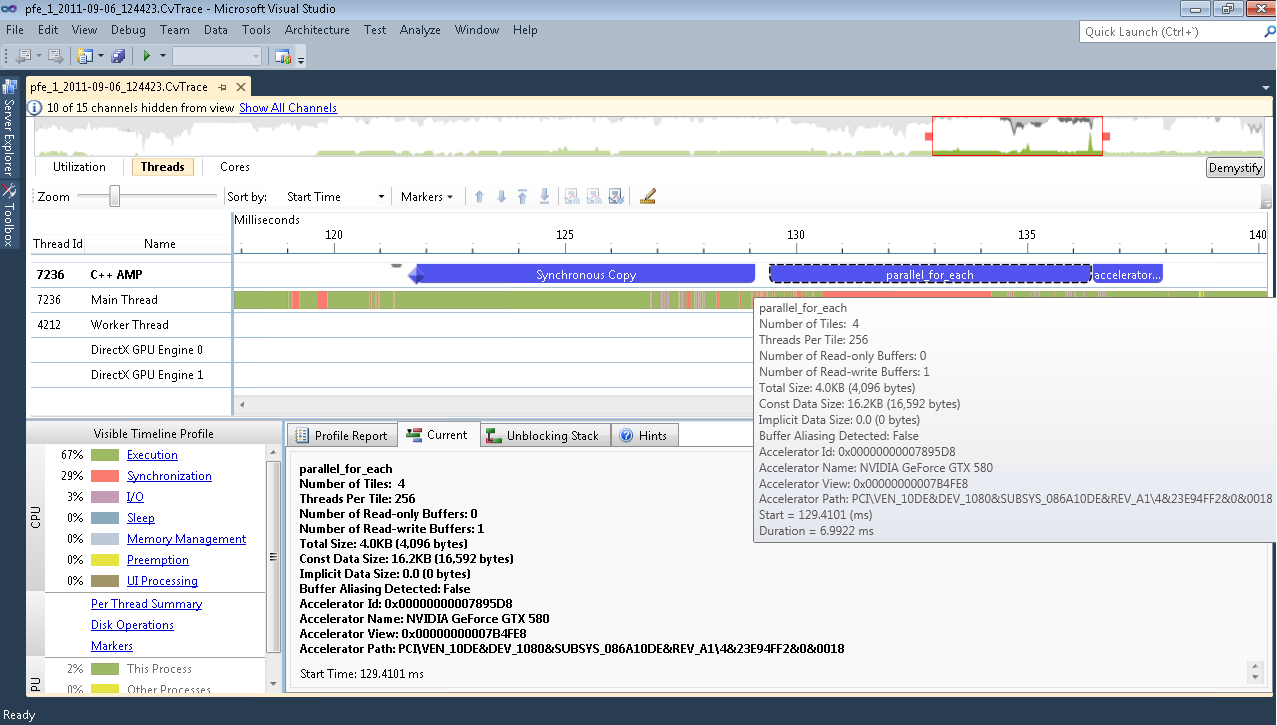 Organize
Edit
Design
Build
Browse
Debug
Profile
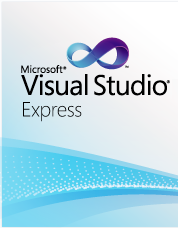 Visual Studio 11
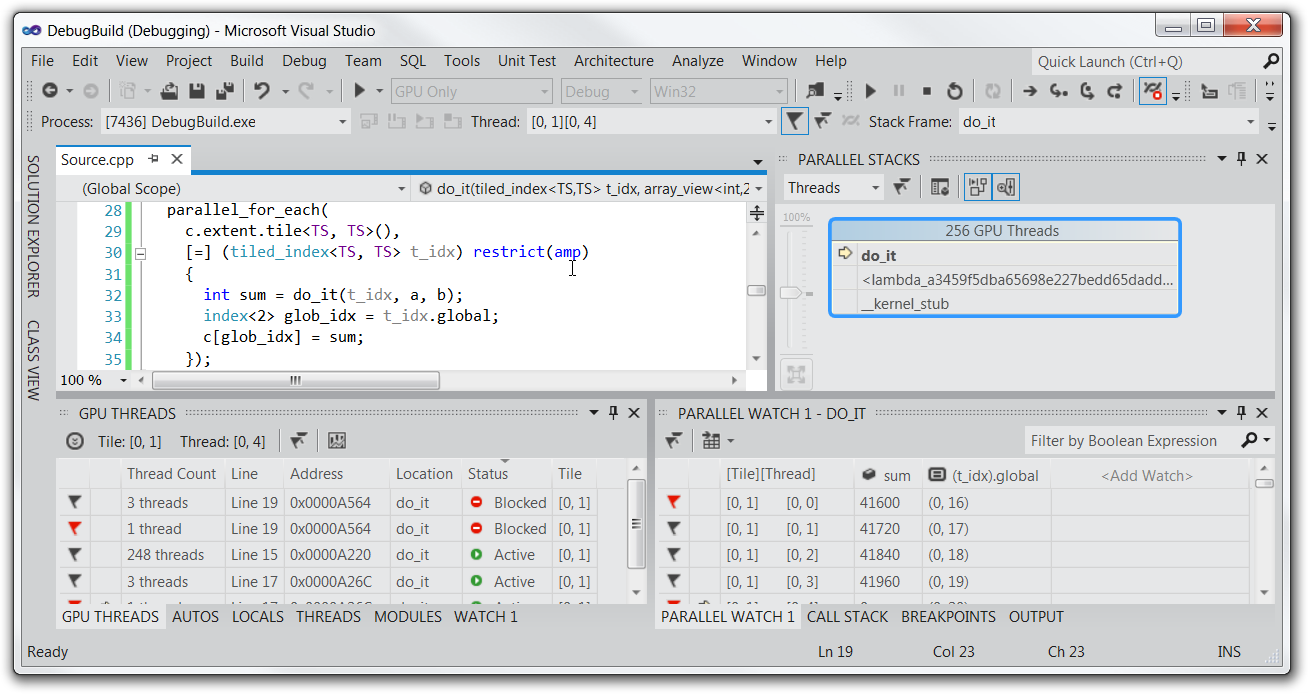 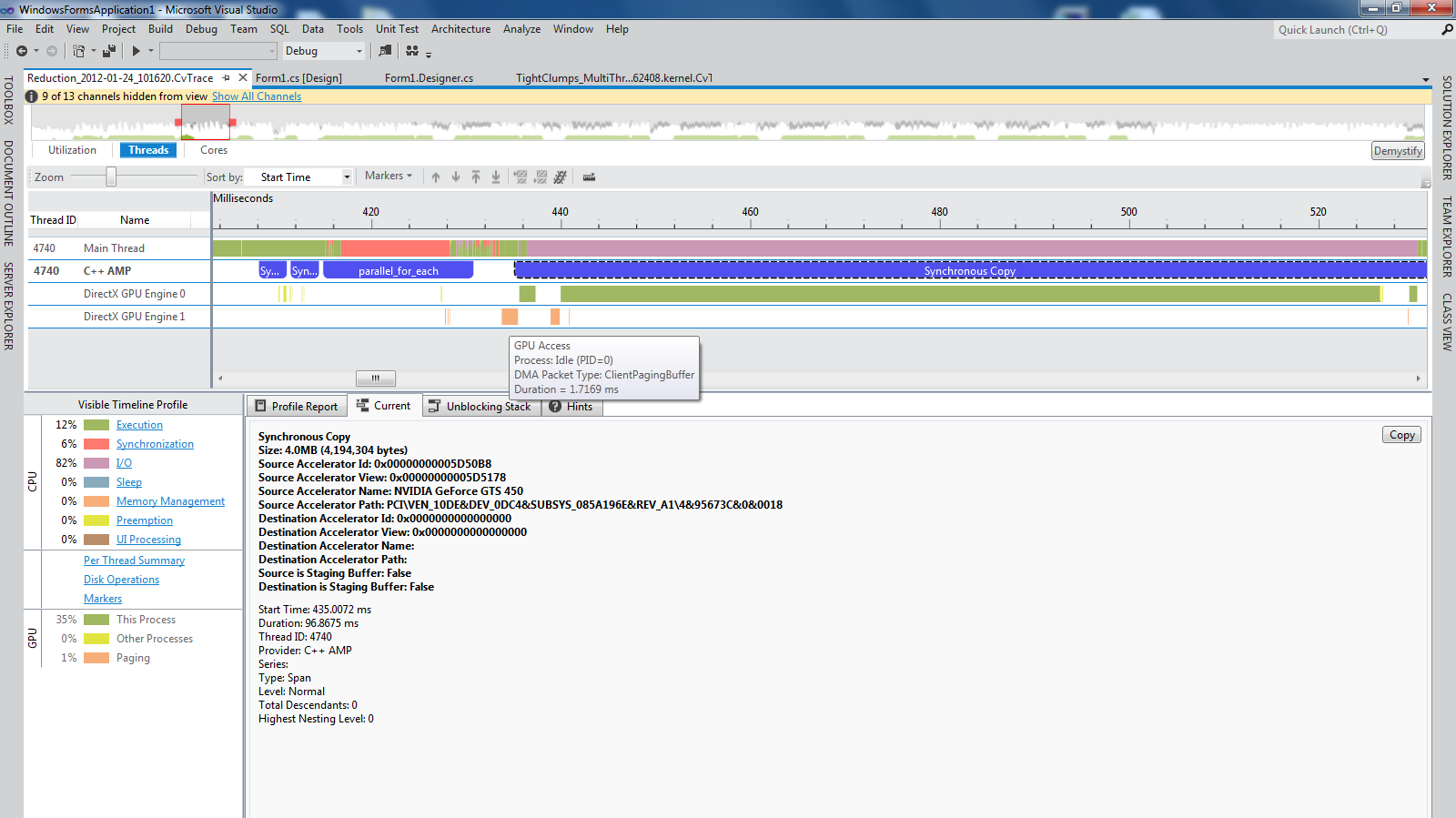 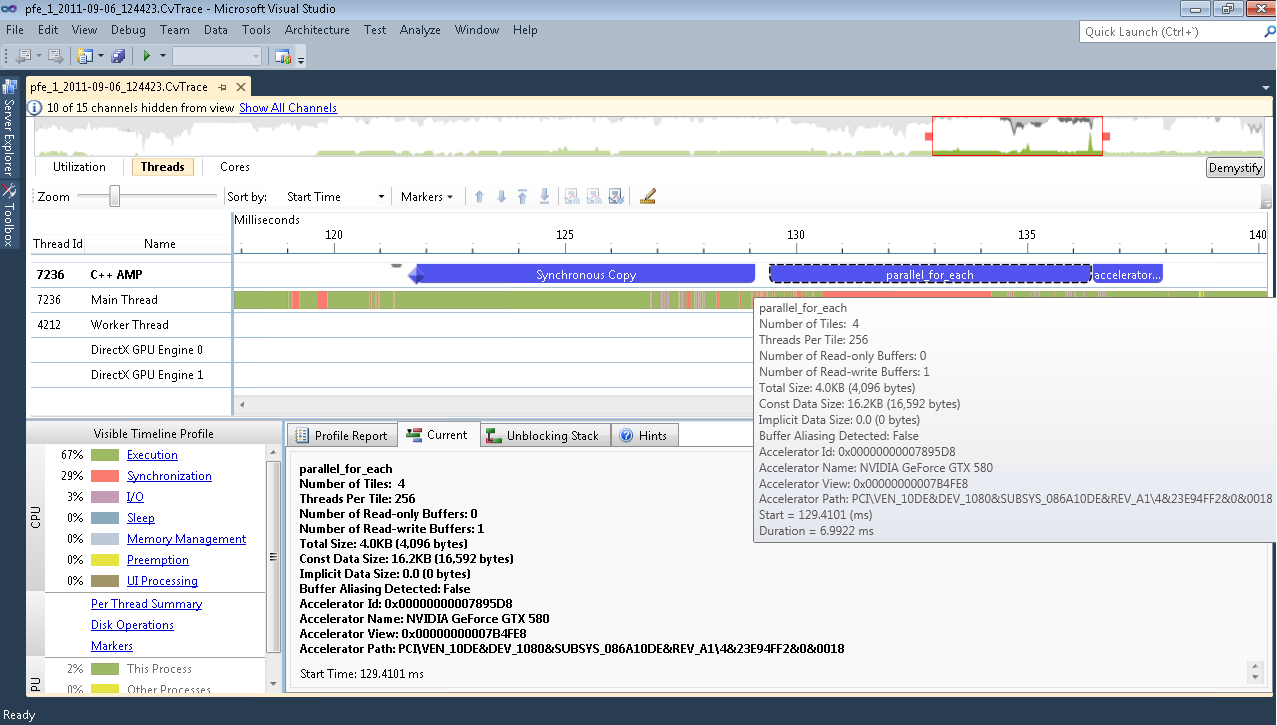 Organize
Edit
Design
Build
Browse
Debug
Profile
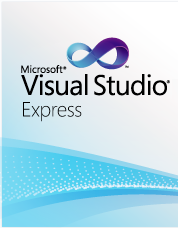 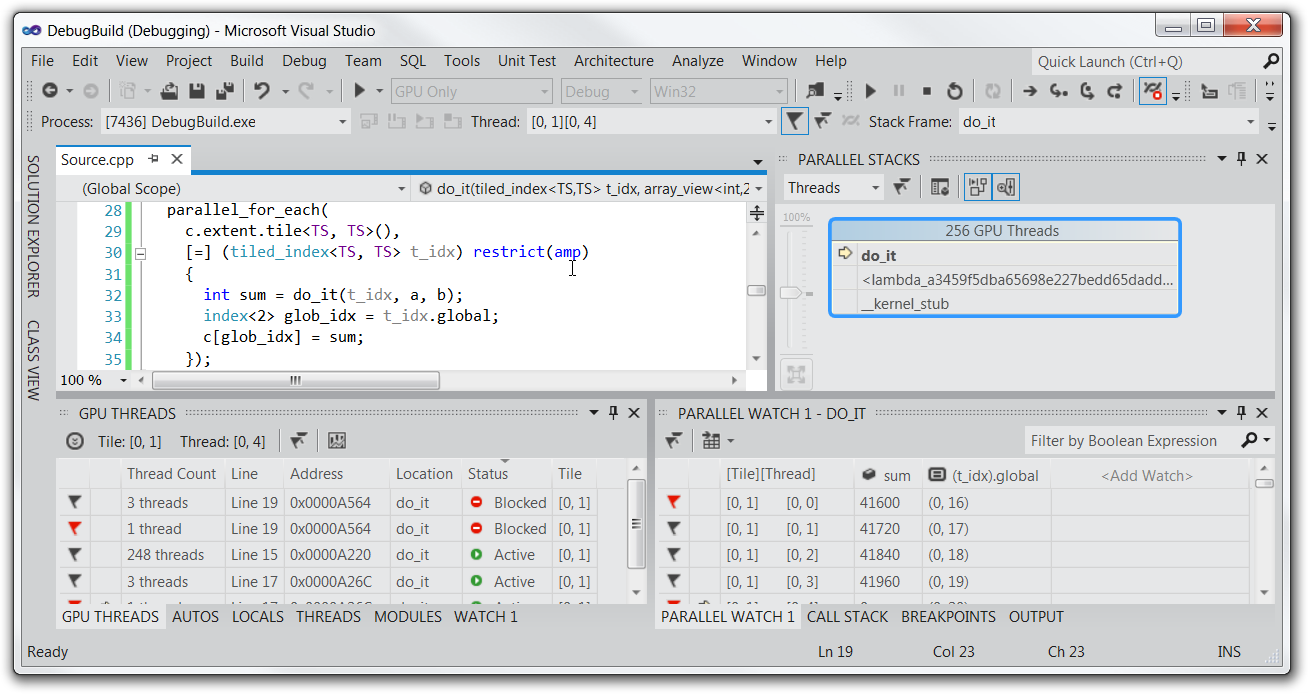 C++ AMP Parallel Debugger
Well known Visual Studio debugging features 
Launch (incl. remote), Attach, Break, Stepping, Breakpoints, DataTips
Toolwindows 
Processes, Debug Output, Modules, Disassembly, Call Stack, Memory, Registers, Locals, Watch, Quick Watch
New features (for both CPU and GPU)
Parallel Stacks window, Parallel Watch window, Barrier
New GPU-specific
Emulator, GPU Threads window, race detection
concurrency::direct3d_printf, _errorf, _abort
http://channel9.msdn.com/Events/BUILD/BUILD2011/TOOL-802T     (51:54-59:16)
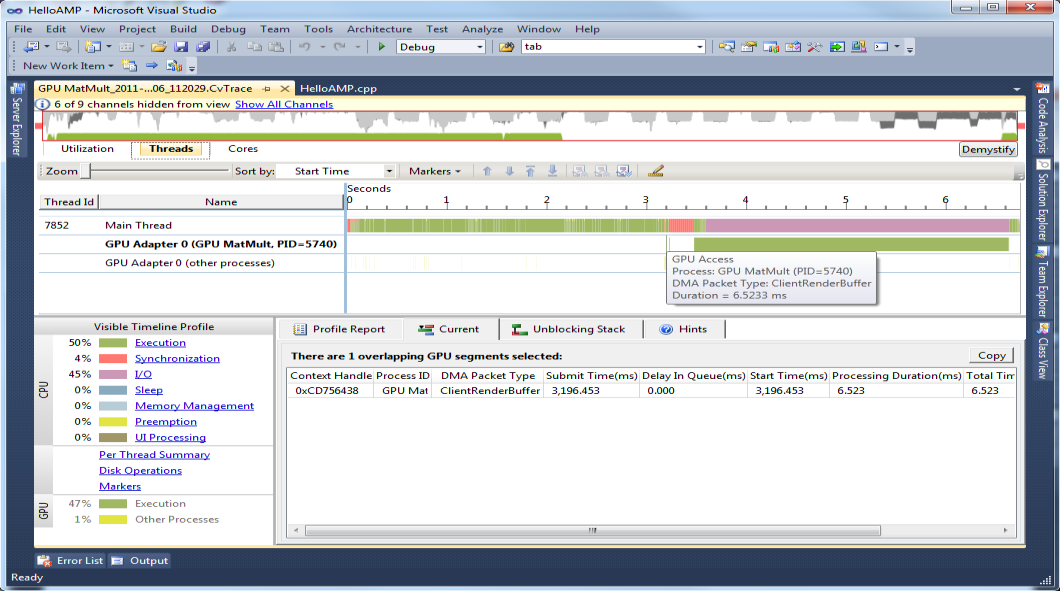 Concurrency Visualizer for GPU
Direct3D-centric
Supports any library/programming model built on it
C++ AMP specific events

Integrated GPU and CPU view

Goal is to analyze high-level performance metrics
Memory copy overheads
Synchronization overheads across CPU/GPU
GPU activity and contention with other processes
http://blogs.msdn.com/b/nativeconcurrency/archive/2012/03/09/analyzing-c-amp-code-with-the-concurrency-visualizer.aspx
Agenda checkpoint
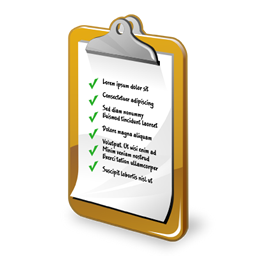 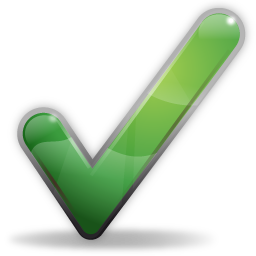 Context
Code
IDE
Summary
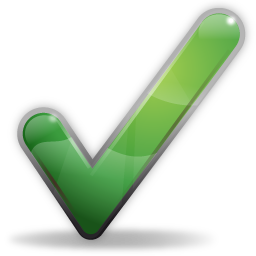 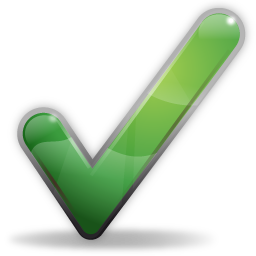 Learn C++ AMP
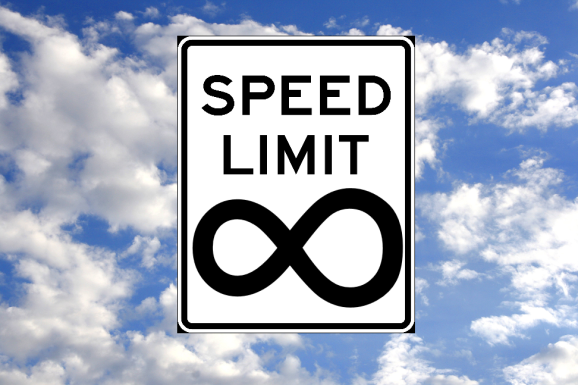 book	http://www.gregcons.com/cppamp/ 
training	http://www.acceleware.com/cpp-amp-training 
videos    	http://channel9.msdn.com/Tags/c++-accelerated-massive-parallelism  
articles	http://blogs.msdn.com/b/nativeconcurrency/archive/2012/04/05/c-amp-articles-in-msdn-magazine-april-issue.aspx 
sampleshttp://blogs.msdn.com/b/nativeconcurrency/archive/2012/01/30/c-amp-sample-projects-for-download.aspx 
guides    	http://blogs.msdn.com/b/nativeconcurrency/archive/2012/04/11/c-amp-for-the-cuda-programmer.aspx 
spec	http://blogs.msdn.com/b/nativeconcurrency/archive/2012/02/03/c-amp-open-spec-published.aspx 
forum     	http://social.msdn.microsoft.com/Forums/en/parallelcppnative/threads
http://blogs.msdn.com/nativeconcurrency/
Summary
Democratization of parallel hardware programmability
Performance for the mainstream
Hardware abstraction platform
High-level abstractions in modern C++ (not C)
Future proof, minimal, data-parallel API
An open specification
State-of-the-art Visual Studio IDE
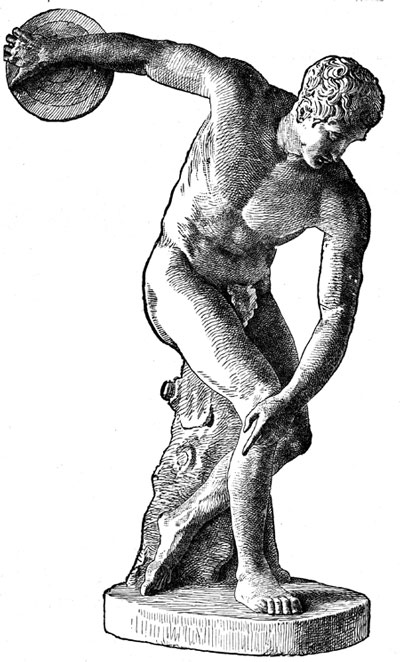 http://blogs.msdn.com/b/nativeconcurrency/archive/2012/02/03/c-amp-open-spec-published.aspx
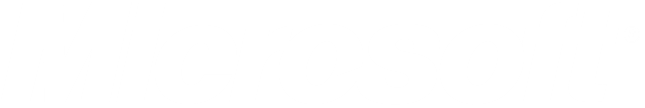 © 2011 Microsoft Corporation. All rights reserved. Microsoft, Windows, Windows Vista and other product names are or may be registered trademarks and/or trademarks in the U.S. and/or other countries.
The information herein is for informational purposes only and represents the current view of Microsoft Corporation as of the date of this presentation.  Because Microsoft must respond to changing market conditions, it should not be interpreted to be a commitment on the part of Microsoft, and Microsoft cannot guarantee the accuracy of any information provided after the date of this presentation.  MICROSOFT MAKES NO WARRANTIES, EXPRESS, IMPLIED OR STATUTORY, AS TO THE INFORMATION IN THIS PRESENTATION.